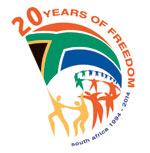 NDA STRATEGIC PLAN AND ANNUAL PERFORMANCE PLAN PRESENTATION TO THE SELECT COMMITTEE ON SOCIAL SERVICES20 JUNE 2017
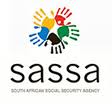 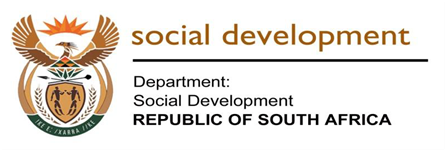 MRS THAMO MZOBE
CHIEF EXECUTIVE OFFICER
Content
Purpose
NDA Mandate
Powers and Duties of the NDA
Vision of the NDA
CSO Development Approach 
NDA Programmes and Strategic Objectives
APP Targets 
MTEF Budget Allocation
Recommendation
2
Purpose
To present the NDA Strategic Plan (2017/2022) and the Annual Performance Plan (2017/2018) to the Select Committee on Social Services for consideration.
3
NDA Mandate
Vision 
A society free from poverty
NDA Act
Mission
To contribute to poverty eradication and the elimination of its causes.
Primary Mandate
Values 
Integrity with Dignity, Empowerment for Accountability, Responsibility with  Transparency, Excellence and Partnering
To contribute towards the eradication of poverty and its causes by granting funds to civil society organisations for the purpose of:-
4
NDA Mandate
NDA Act
Secondary Mandate
Promote consultation, dialogue and sharing of development experience between the CSOs and relevance organs of state through
5
Duties and Powers of the NDA (Section 4 of the NDA Act)
The NDA must:
act as a key conduit for funding from the Government of the Republic, foreign governments and other national and international donors for development work to be carried out by civil society organisations.
develop, conduct and co-ordinate policy relevant to its objects.
contribute towards building the capacity of civil society organisations to enable them to carry out development work effectively.
create and maintain a database on civil society organisations.
The NDA may:
grant money from its funds in accordance with such criteria and procedures as the NDA determines, and with due regard to the NDA’s primary object, to any CSO for any project or programme that organisation intends to undertake or is undertaking.
6
Vision: A society free from poverty
Empowered society
Engaged communities
Fiscal credibility and sustainability
Sustainable development
High Performing Organisation
7
CSO Development Model
NDA  Programmes
The Strategy NDA has the following 3 Programmes:

Programme 1:  Governance and Administration

Programme 2:  CSO Development

Sub-programme 2.1:  CSO mobilisation and formalisation
Sub-programme 2.2:  CSO institutional capacity building
Sub-programme 2.3:  CSO resource mobilisation
Sub-programme 2.4:  CSO grant funding and sustainability

Programme 3:   Research
9
NDA  Programmes & Strategic Objectives
10
Programmes & Strategic Objectives
11
NDA  Programmes & Strategic Objectives
12
NDA  Programmes & Strategic Objectives
13
NDA  Programmes & Strategic Objectives
14
Programme 1: Governance & AdministrationStrategic Objectives and annual targets
15
Programme 1: Governance & AdministrationPerformance indicators and annual targets
16
Governance & AdministrationQuarterly targets for 2017/2018
17
Programme 2: CSOs DevelopmentStrategic Objectives and targets
18
Sub Programme 1: CSOs mobilisation and formalisation Performance indicators and annual targets
19
Sub Programme 1: CSOs mobilisation and formalisation Quarterly targets for 2017/2018
20
Sub-Programme 2: CSOs Institutional Capacity BuildingStrategic Objectives & targets
21
Sub Programme 2: CSOs institutional capacity building Performance indicators and annual targets
22
Sub Programme 2: CSOs institutional capacity building Quarterly Targets for 2017/2018
23
Sub Programme 3: CSOs resource mobilisation (financial & non financial resources) Strategic Objectives & targets
24
Sub Programme 3: CSOs resource mobilisationPerformance indicators and annual targets
25
Sub Programme 3: CSOs resource mobilisation Quarterly targets for 2017/2018
26
Sub Programme 4: CSO grant funding & sustainabilityStrategic Objectives & targets
27
Sub Programme 4: CSOs grant funding & sustainabilityPerformance indicators and annual targets
28
Sub Programme 4: CSOs grant funding & sustainability Quarterly targets for 2017/2018
29
Programme 3: ResearchStrategic Objectives & targets
30
Programme 3: ResearchPerformance indicators and annual targets
31
Programme 3: Research Quarterly targets for 2017/2018
32
MTEF Budget Allocation
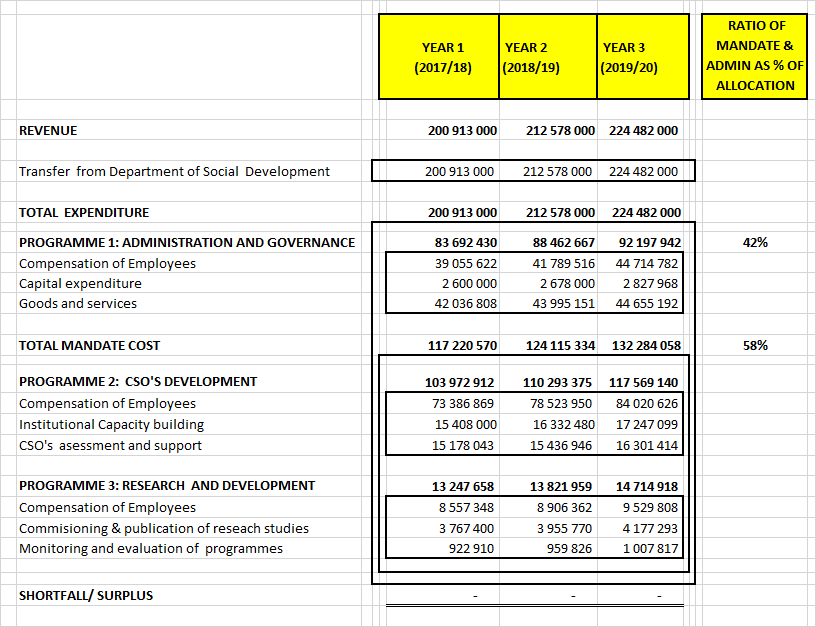 RECOMMENDATION
It is recommended that the Select Committee on Social Services considers both the Strategic Plan (2017/2022) and the Annual Performance Plan (2017/2018) of the NDA.
34
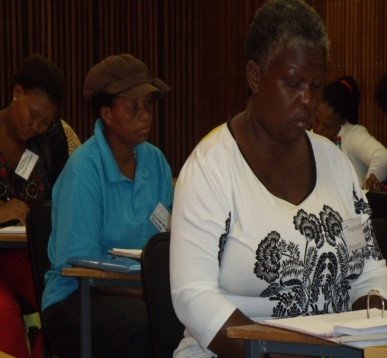 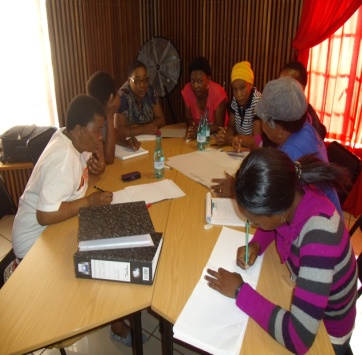 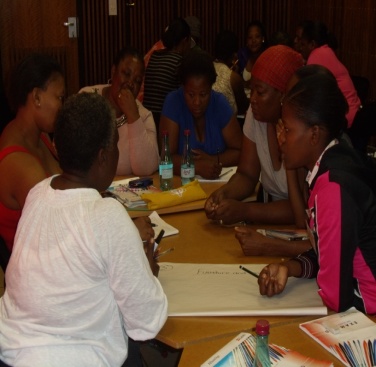 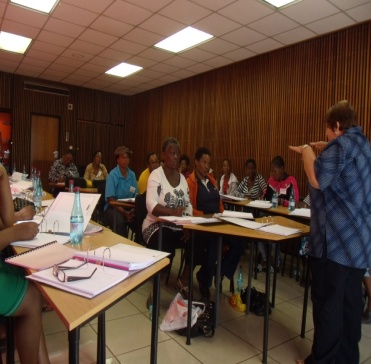 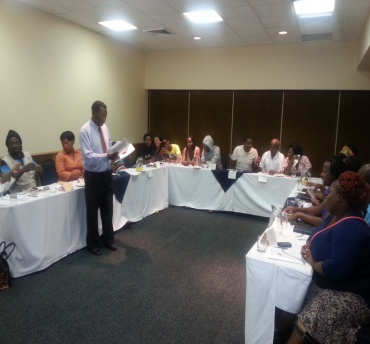 THANK YOU
THANK YOU YOU
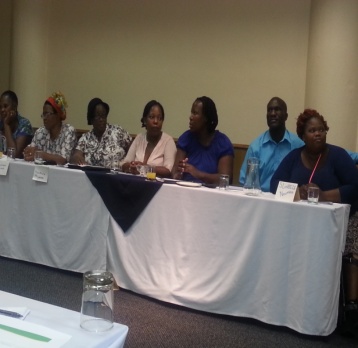 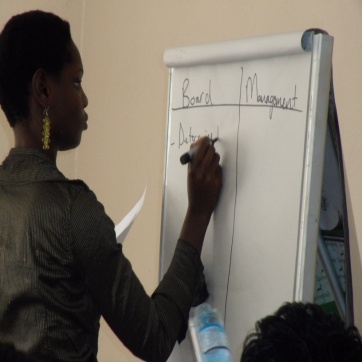 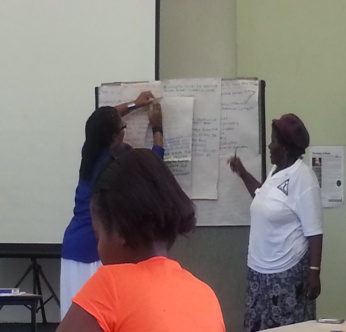